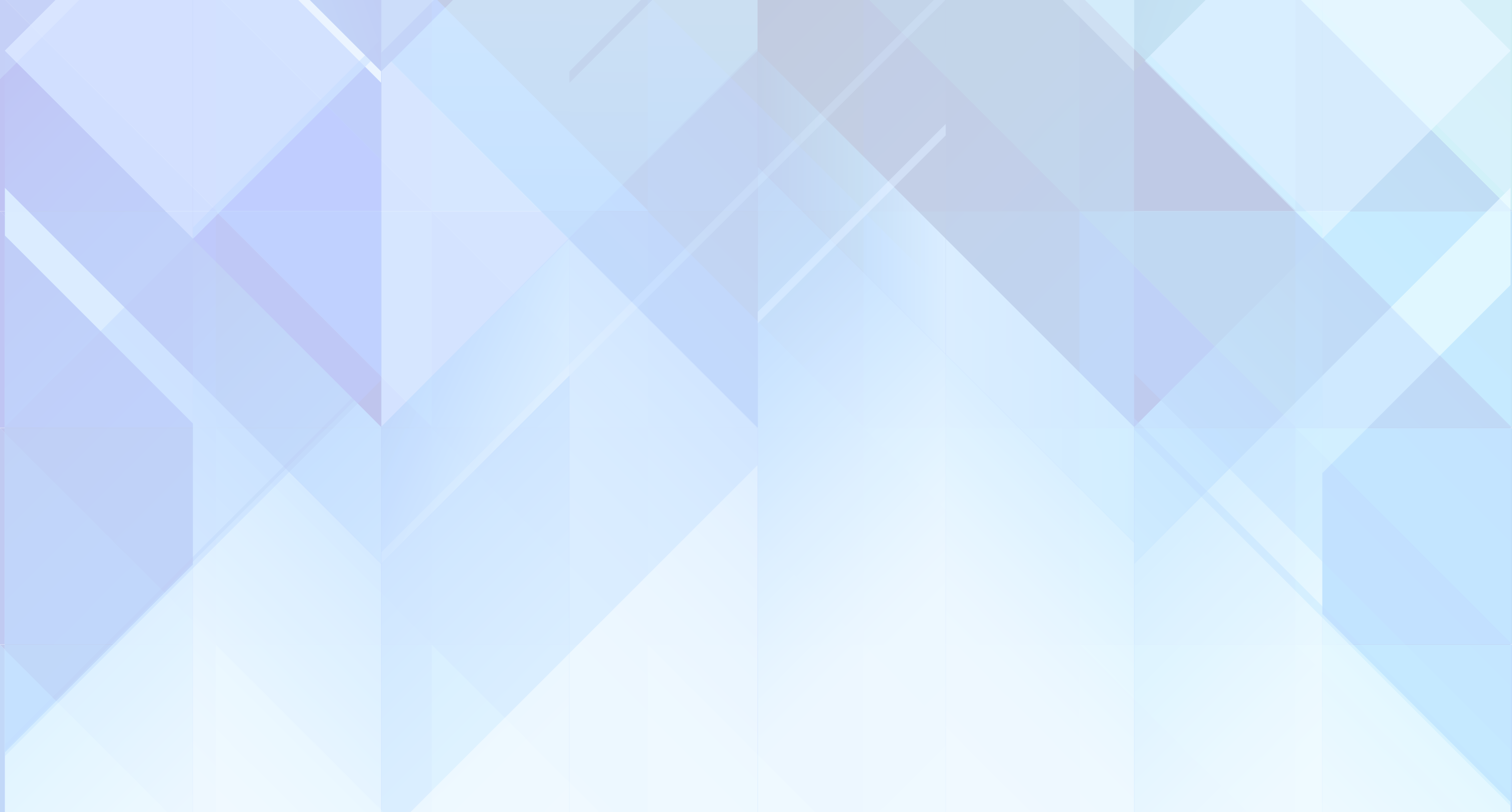 АТЕСТАЦІЯ 2022 - 2023
Участь у всеукраїнському експерименті 
за темою «Розроблення і впровадження 
навчально-методичного забезпечення 
початкової освіти в умовах реалізації 
Державного стандарту початкової освіти»
Тарсакова Ярослава Ярославівна
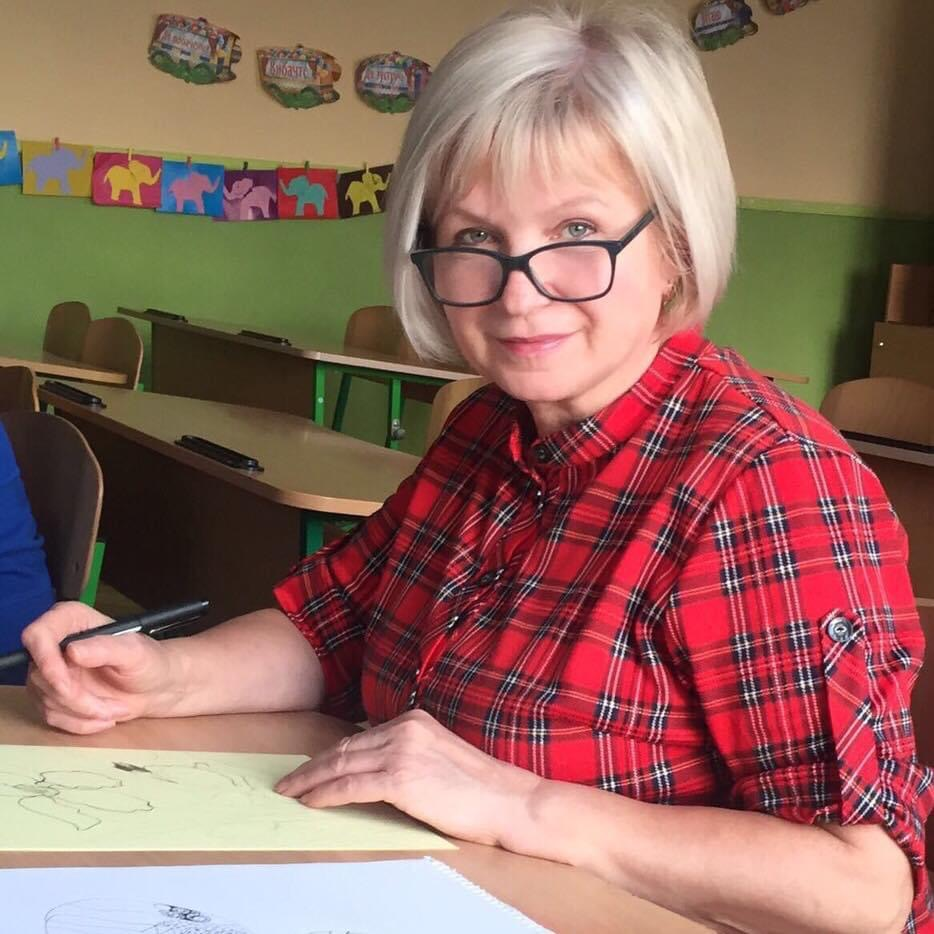 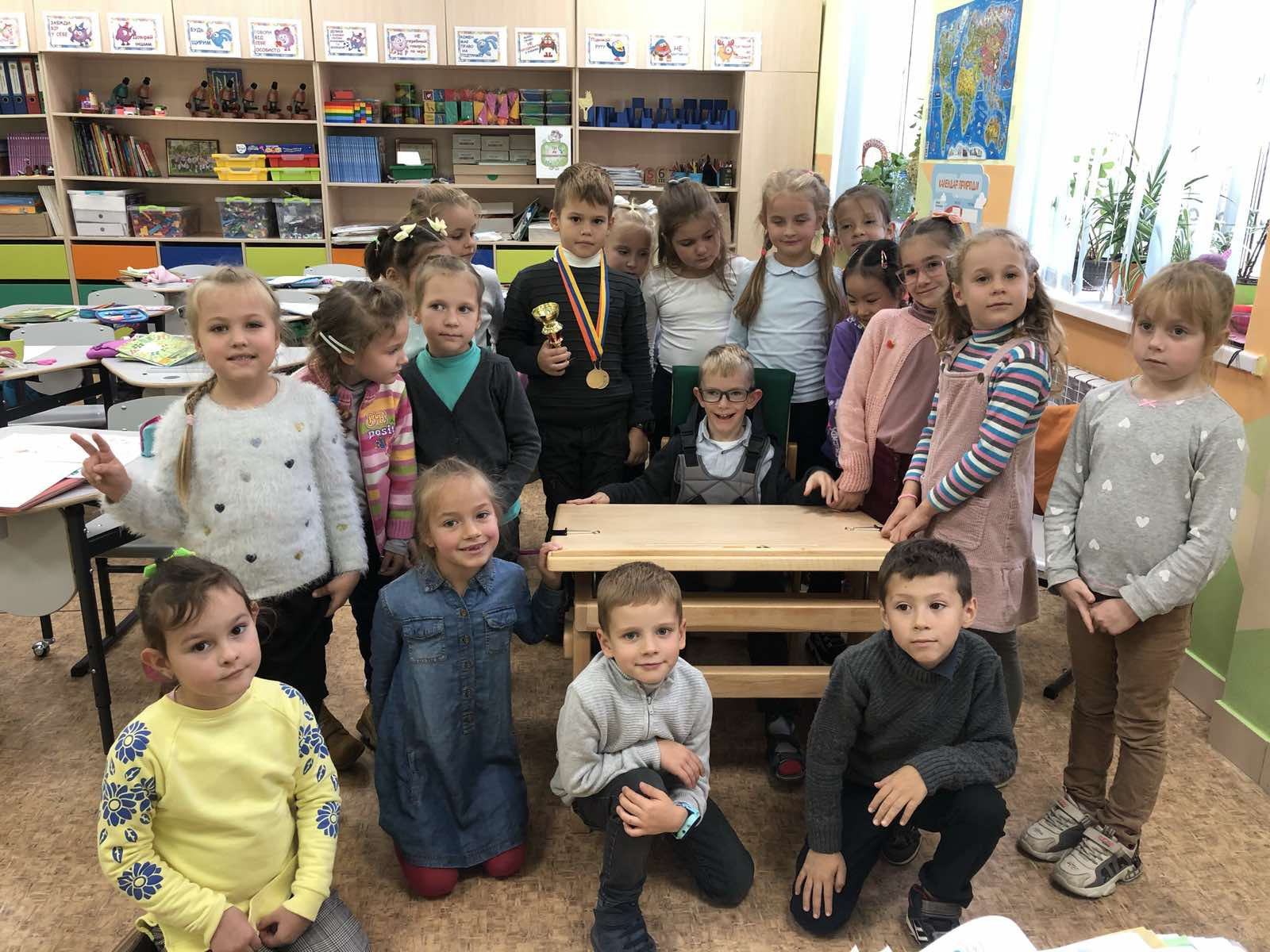 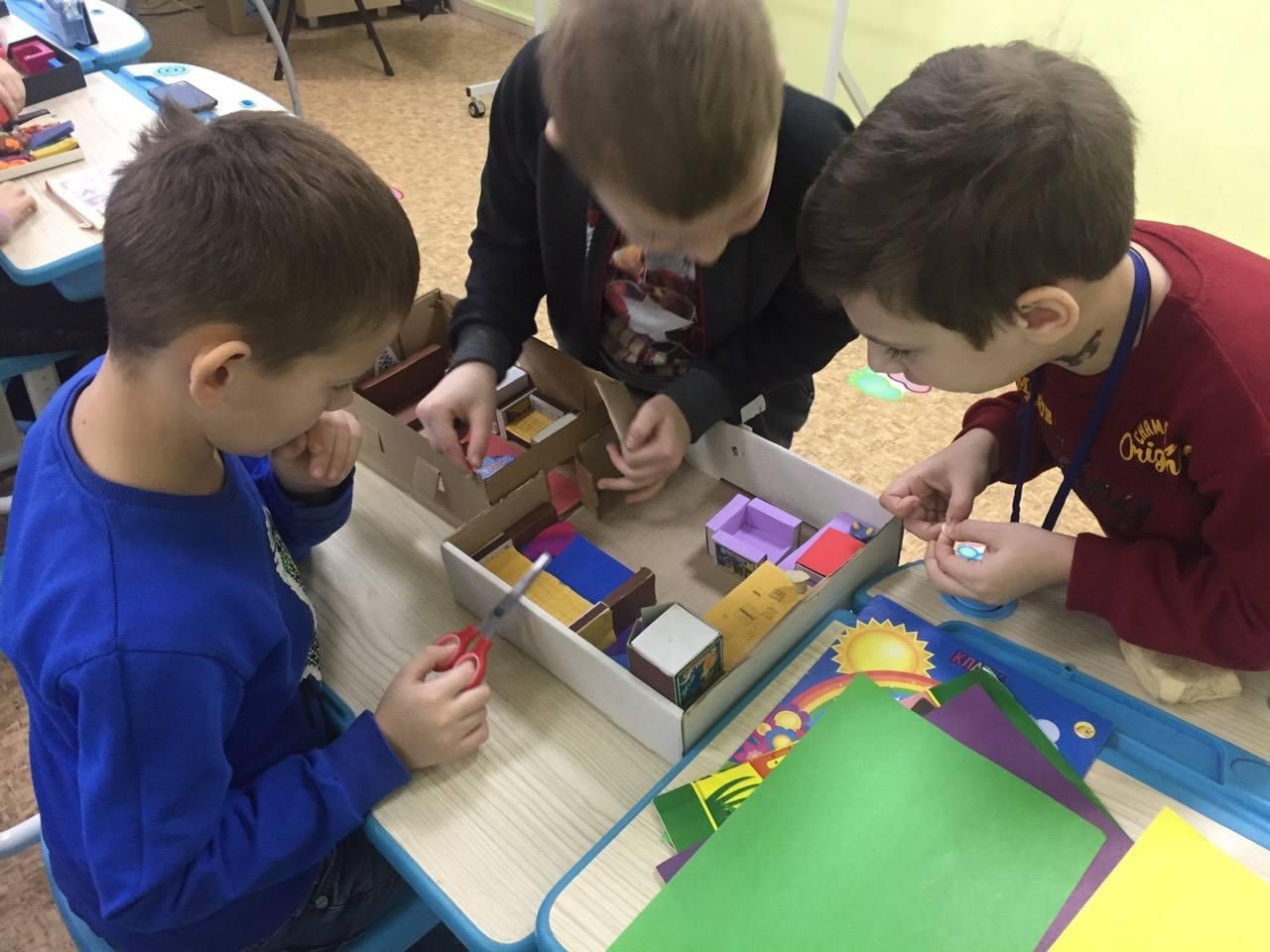 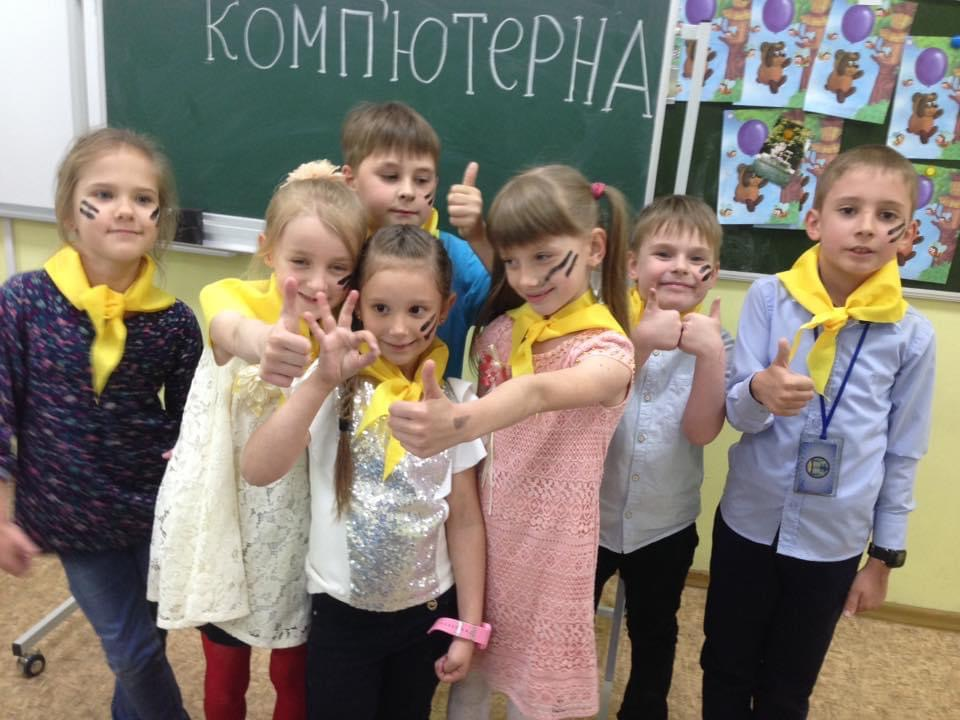 Нагороджена відзнакою «Відмінник столичної освіти»
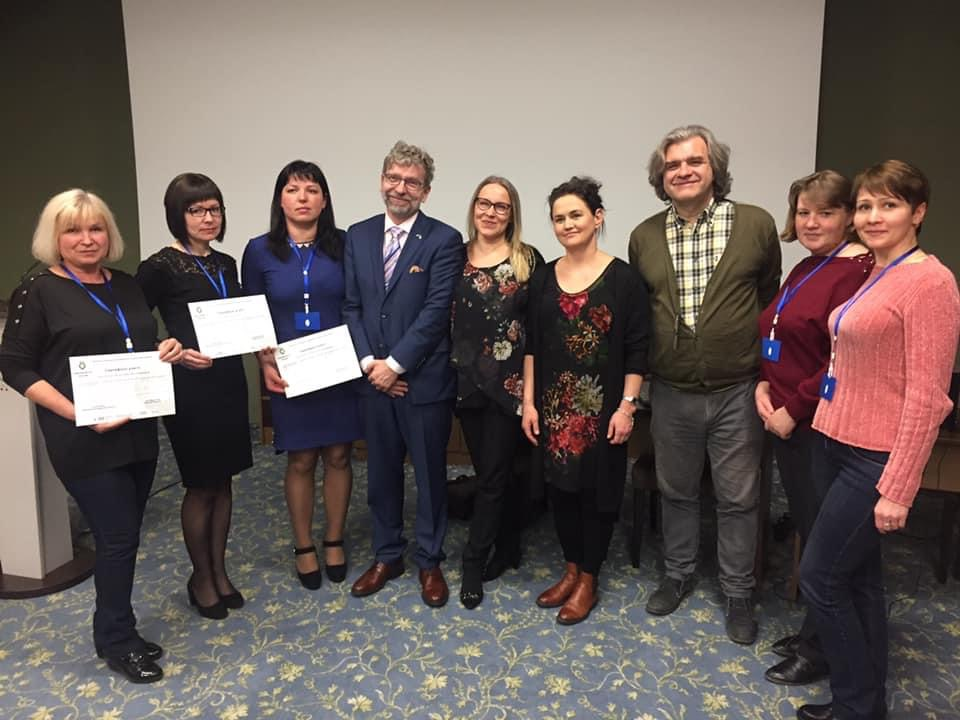 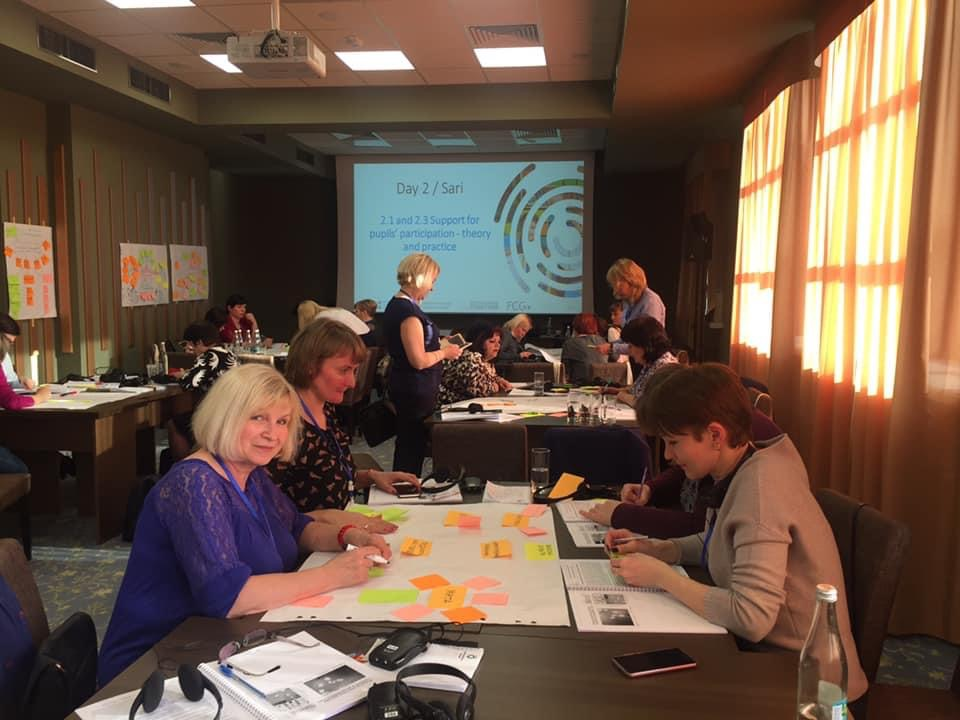 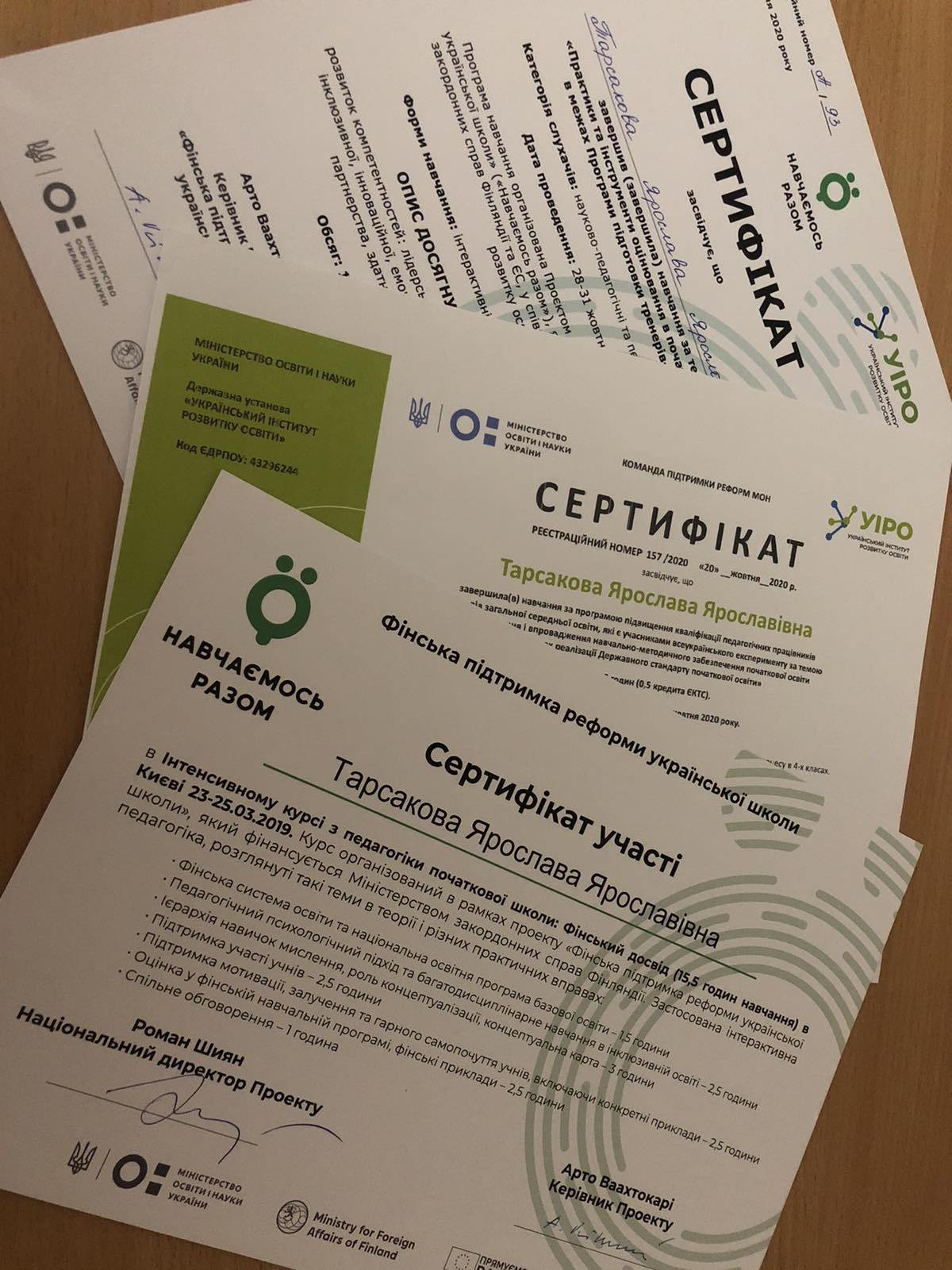 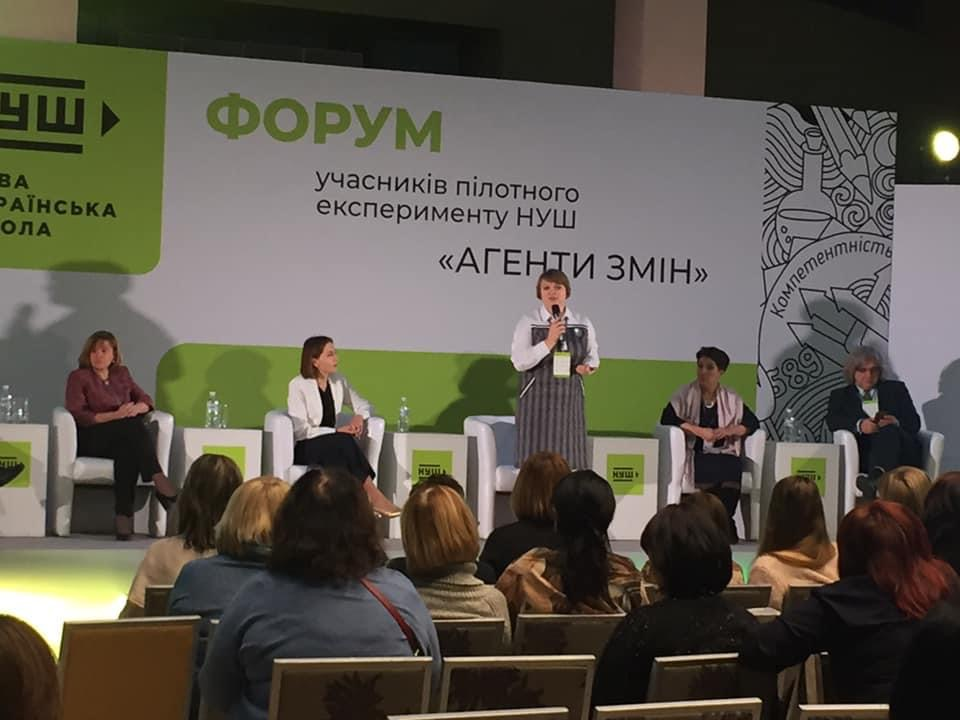 Навчання з педагогіки початкової школи в рамках проекту 
            «Фінська підтримка реформи української школи»